PROFIdrive + PROFIsafe
Technical Meeting 2021 Part 1
16th november
For internal use only!
No release for public presentation.
Agenda
PROFIsafe
Requirements 
Adjustment and Usage
Commissioning / Live Demo
After the presentation you get the TIA Portal V17 examples for PROFIsafe and PROFIdrive and the necessary DS6 files.
Before we start, please give me a feedback with the hand symbol if you have experience with PROFIsafe.
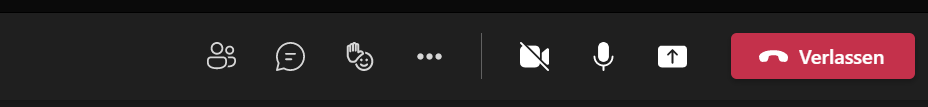 PROFIsafe – Requirements
1. Drive controller SI6 or SC6 (SD6 does not support PROFIdrive nor PROFIsafe)
2. At least firmware V6.5-D (TÜV) 
3. TIA Portal 15 or newer  
4. Additional software package - Step 7 Safety Advanced or Basic (depending on PLC) 
5. Siemens Failsafe PLC (recognizable by the F in the name)
PROFIsafe – the facts
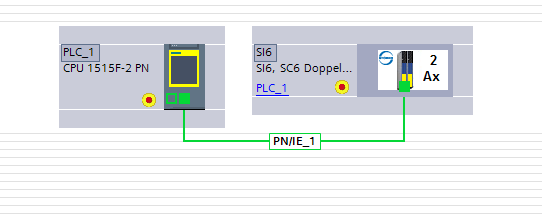 Safety telegram is transmitted via separate safety module
We support the XP safety module (V2.6.1. expanded)  
And also the obsolete LP Safety module (V2.4) (S7-300/400)
PROFIsafe can be combined with all Stöber DS6 applications
Safety functions SS1 and STO can be activated via PROFIsafe
Status feedback SS1_active and STO_active via PROFIsafe Safety 
characteristics SIL3 / Ple (Cat. 4) (HW identical SY6)
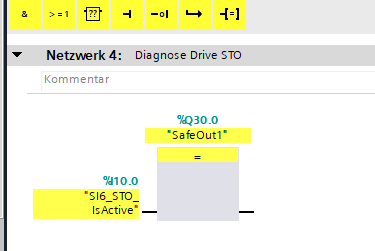 Adjust PROFIsafe adress
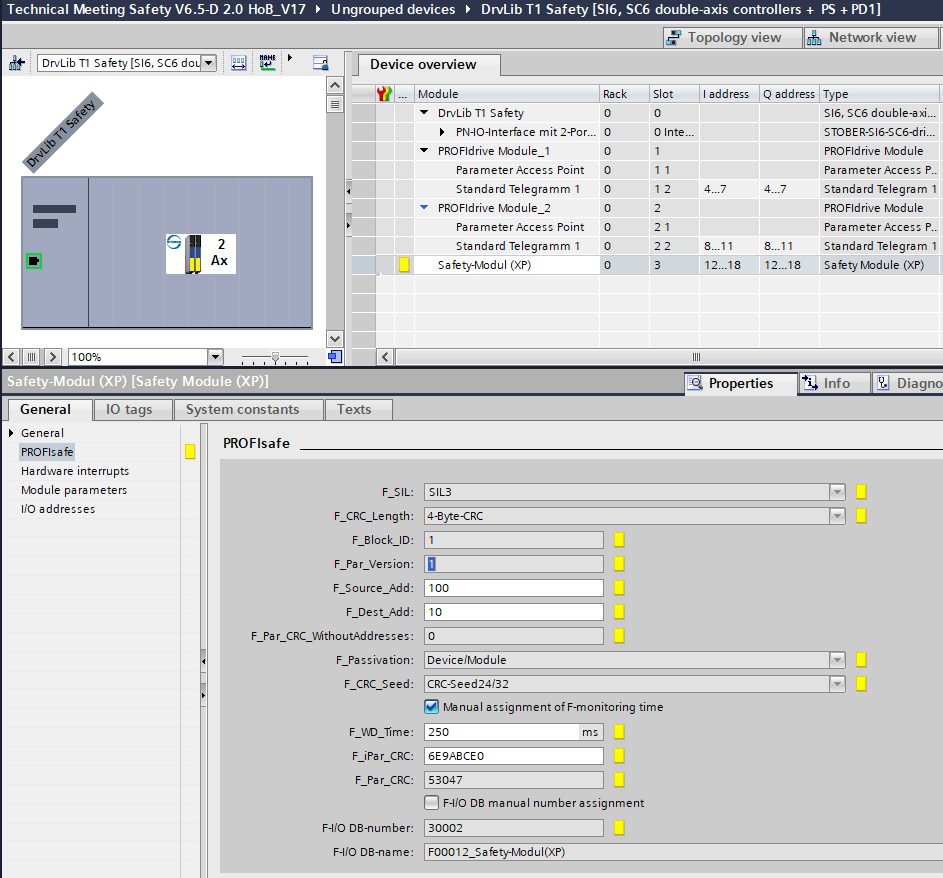 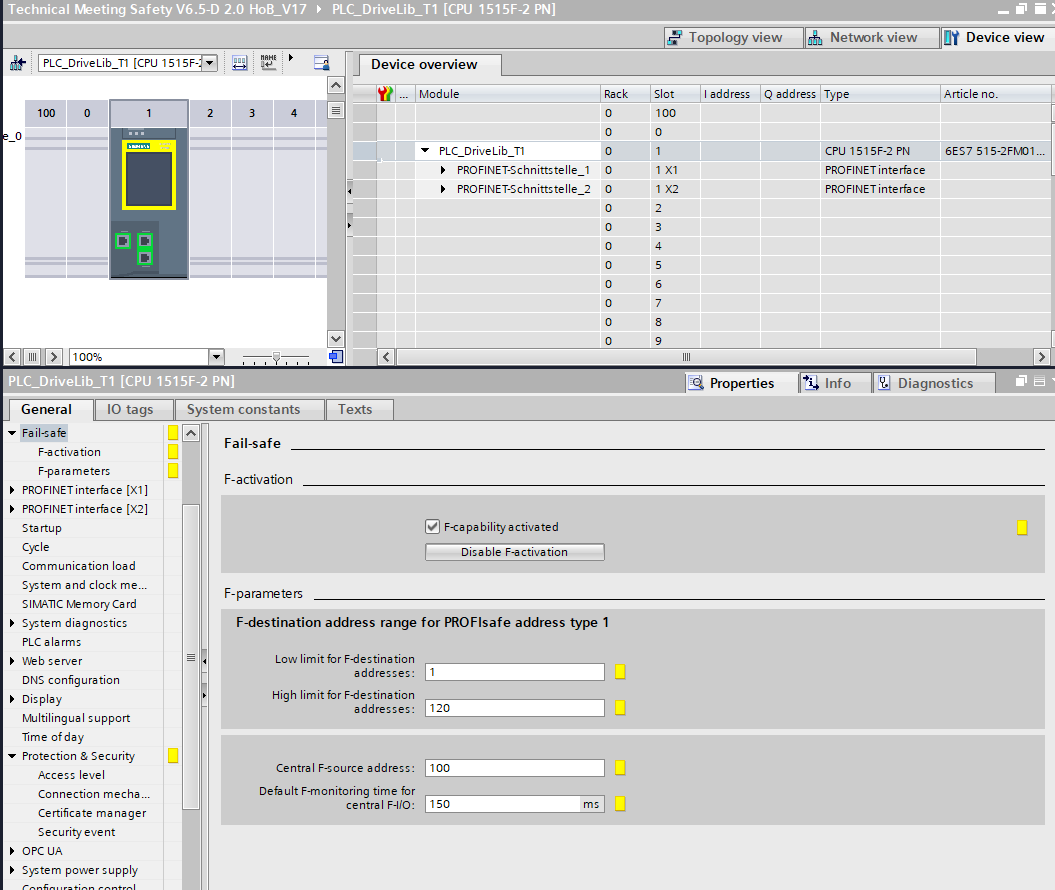 1. Activate safety in PLC
2. Check safety destination adress area (for slaves)
3. Check safety source adress (PLC)
5. Set the same safety source adress for every drive in TIA
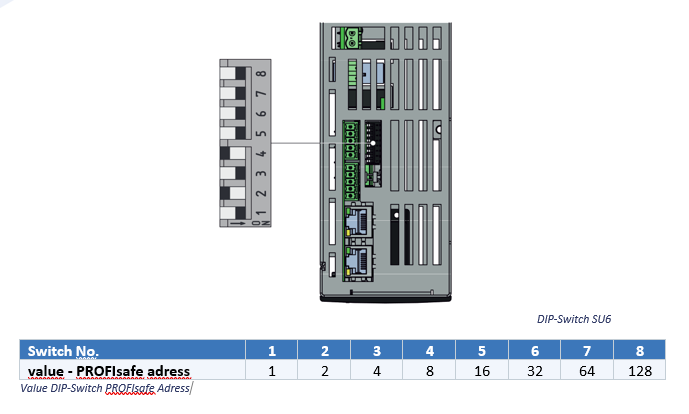 4. Choose safety destination adress 
for every drive (slaves)
(Here 2 + 8 = 10)

Restart drive controller !
Adjust SS1 Time – DS6 and TIA Portal
2. Fill in SS1 time in DS6 assistant
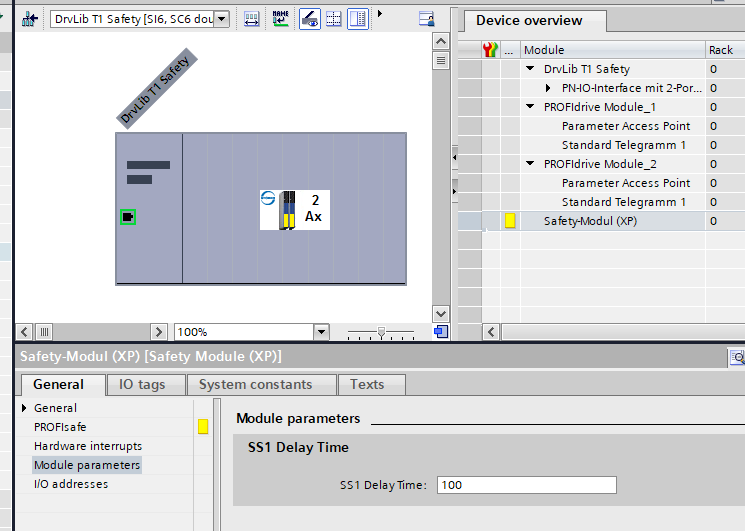 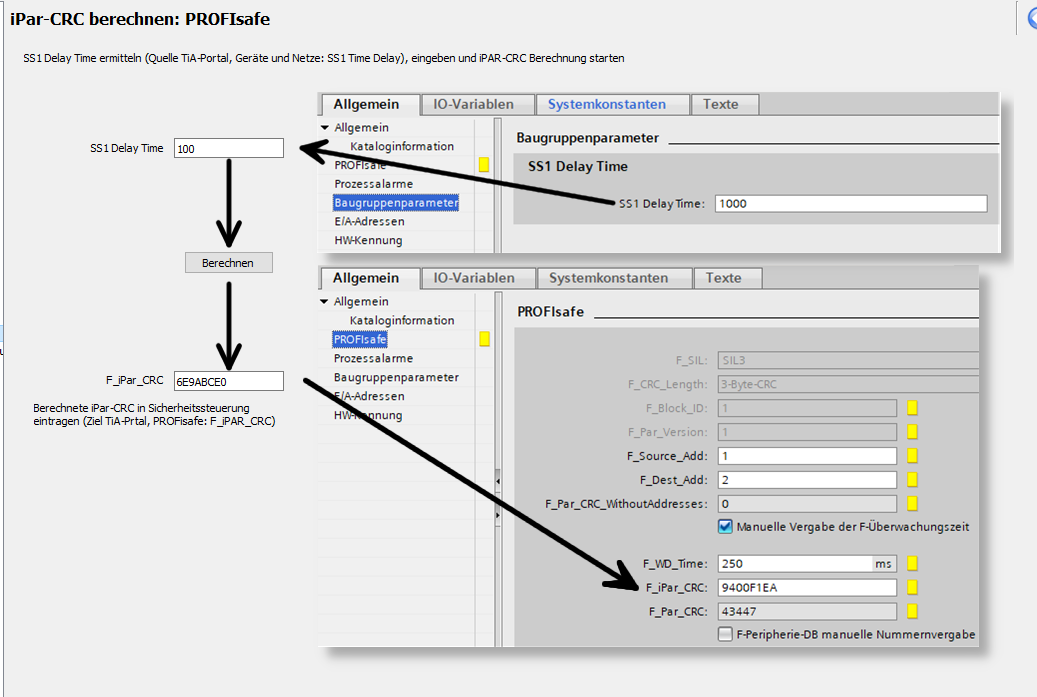 1. Choose SS1 time in TIA Portal for the drive
Important:The SS1-time is given in multiples of 10ms, so for example the value 100 corresponds to 100*10ms = 1s.
3. Calculate F_iPar_CRC 
and fill in TIA Portal
Connecting Safety Binary Signals – naming tags
PROFIsafe Telegramm 30
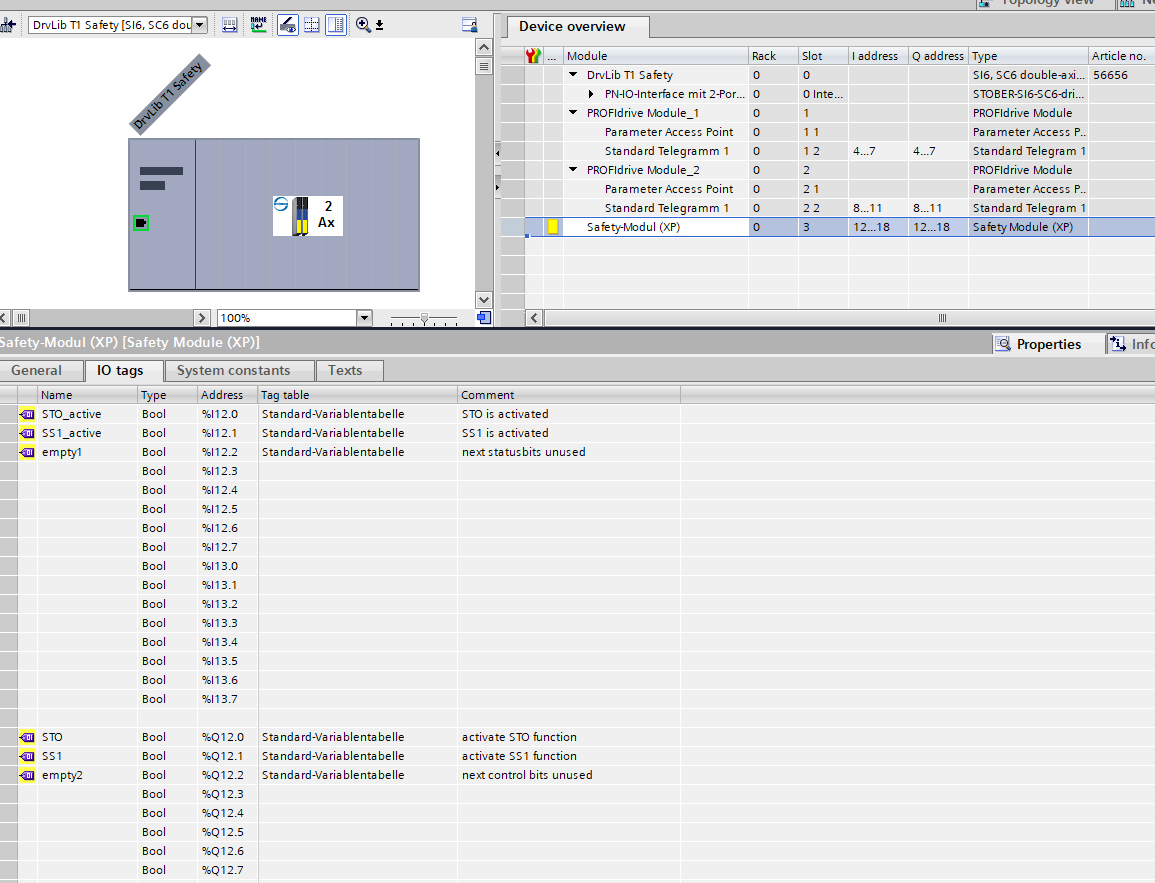 1. define variable names for the safety functions STO and SS1
Diagnostic Bits STO / SS1
Input adress area
Request Bits STO / SS1
Output adress area
Usage of safety I/O‘s in safety program
Request Bits STO / SS1
Output adress area
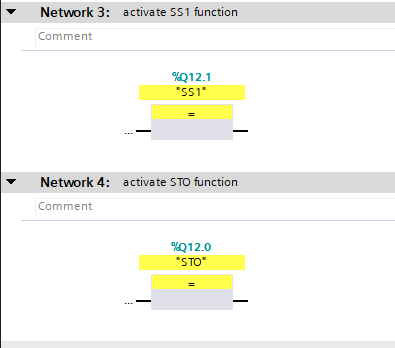 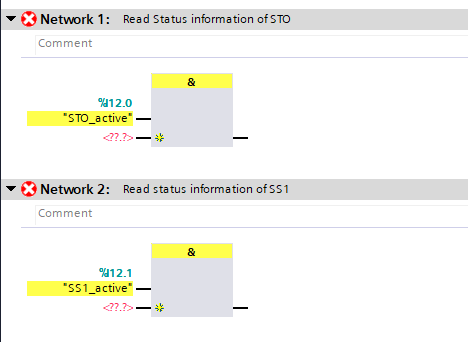 Diagnostic Bits STO / SS1
Input adress area
Acknowledgement for reintegration
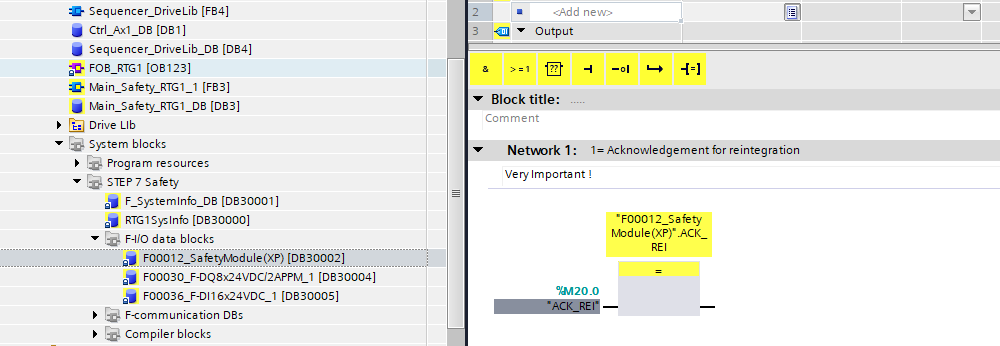 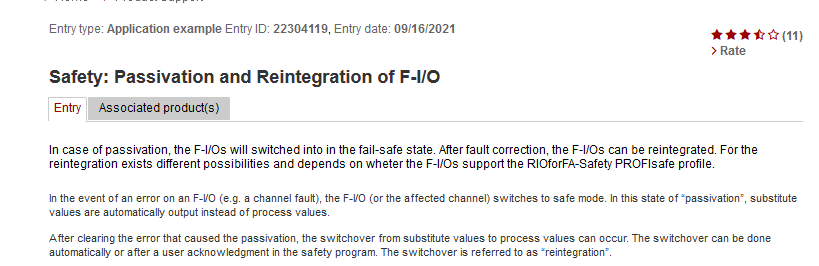 Find more information at siemens 
Industry online support:
Structure of Communication modules in HW Manager
Single / DoubleAxis
Device
Safety / No Safety
Process Data Modules (since years) 
M101–M107 all cons. 2W – 36W
(M111–M117 item cons. 2W – 36W)
Module
Choice depending on the lenght
Content changeable
Submodule
Only available with Safety Device
Safety Modul (LP, obsolete)
Safety Module (XP)
PROFIDRIVE Modules
New
Only available with Safety Device
New
Telegram 1
Telegram 2
Telegram 3
Telegram 111
New
Defined content not changeable
Possible Combinations in Hardwaremanager of Siemens
Devices
Modules and Submodules
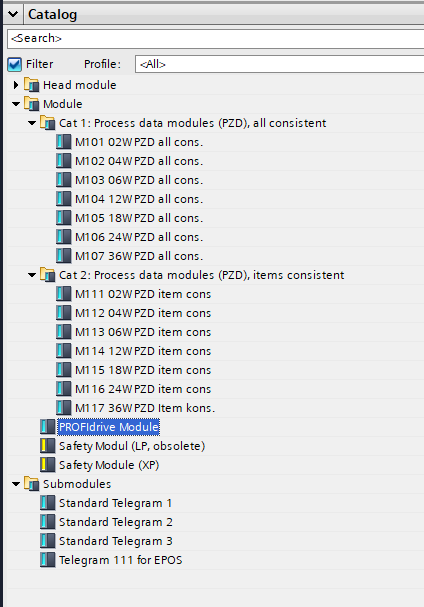 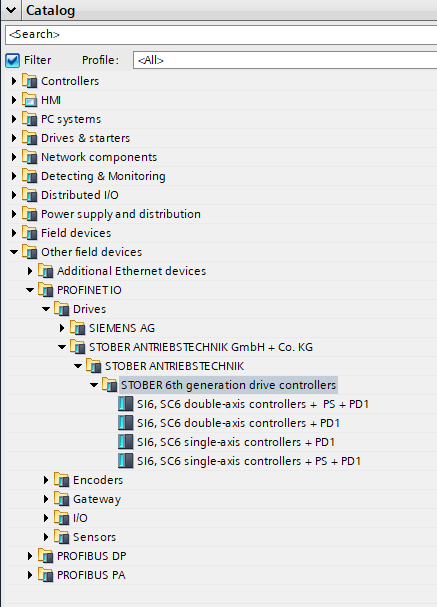 The formerly known 
Process data modules can be used 
instead of PROFIdrive Module



PROFIdrive Module
Allows the usage of 

Submodules Telegram1 to 111.
PS: PROFISafe
PD1: PROFIdrive V1
(PD2 will include 
Isochronous Real Time 
functionality IRT)
Safety Modules can only be used with PROFIsafe Devices (PS)
Safety cycle time
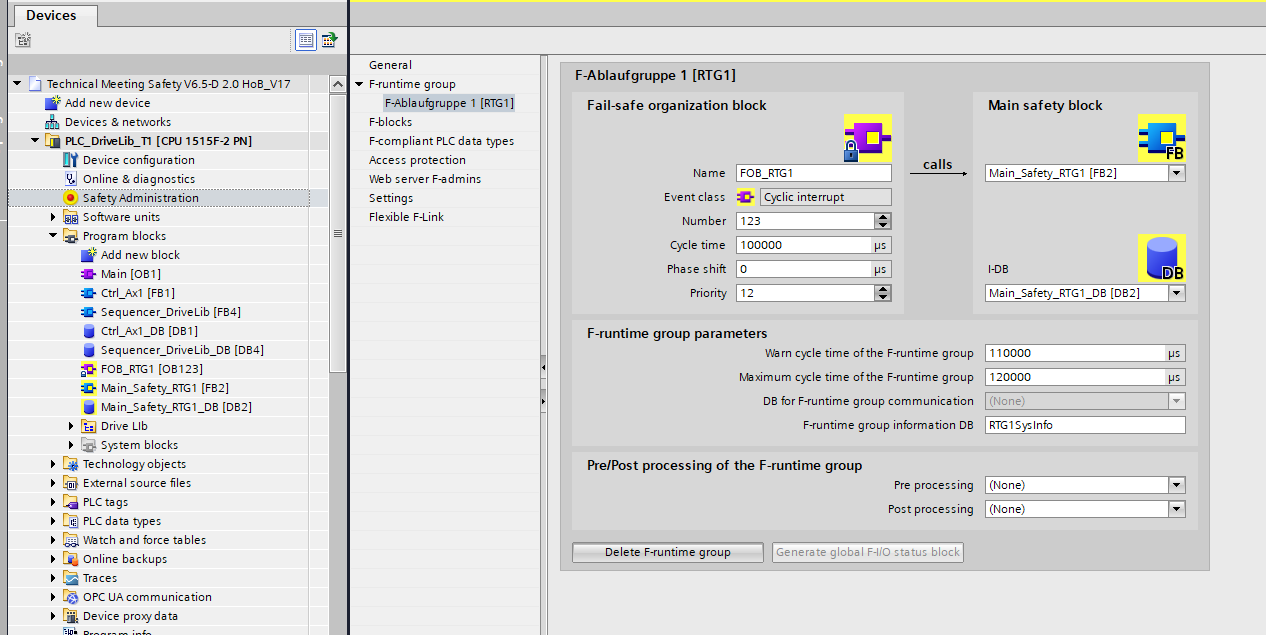 cycletime safety program
independend of plc task
Independend of bus cycle
Live Demo
Hardwaremanager / Possible Combinations 

Naming of tags and usage in the safety program 

Usage of status signals in the safety program 

Reintegration safety program after safety error
If you have questions, please give me a feedback with the hand symbol.
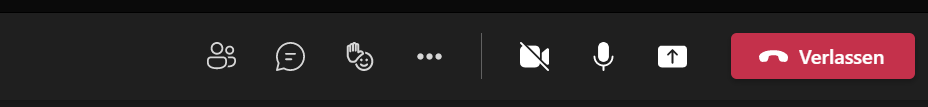 Thank you for your attention !
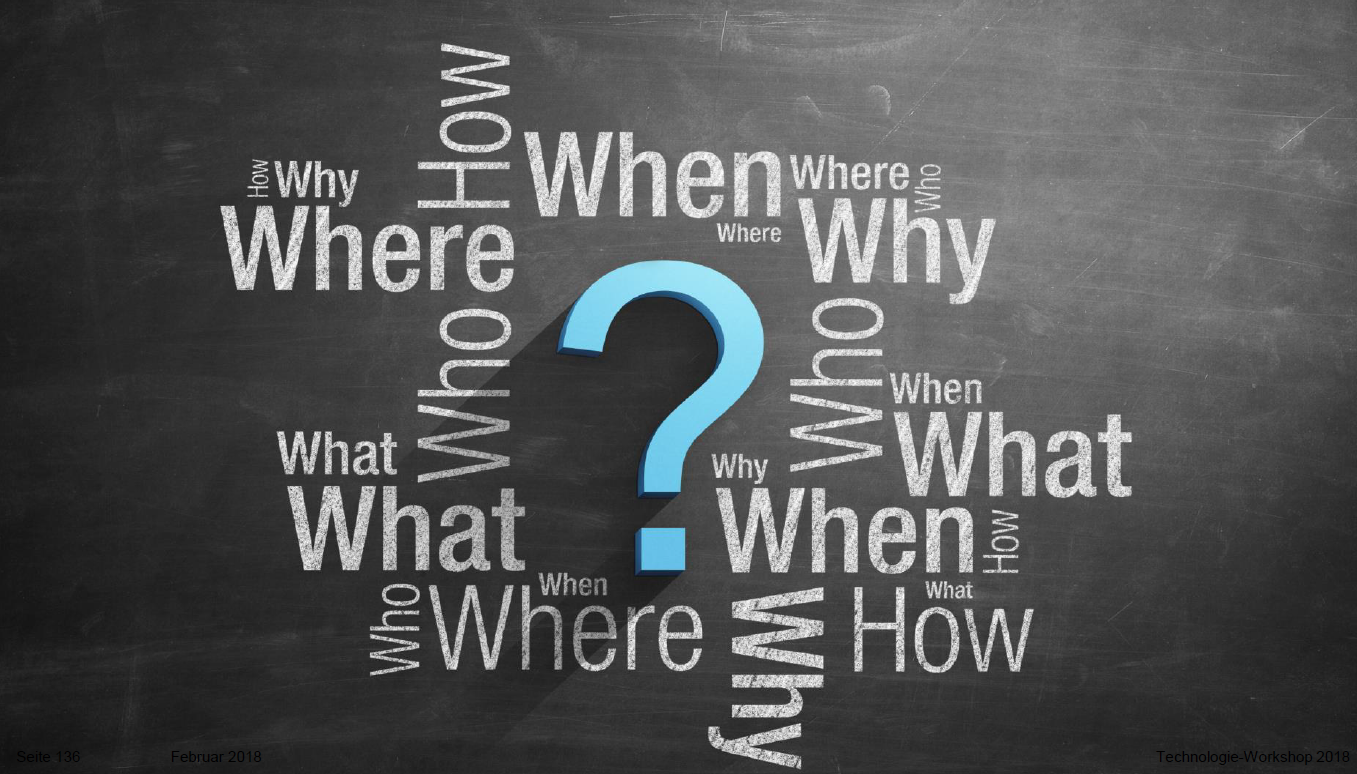 Outlook to part II
You get the 5 PROFIdrive Examples for DriveLib (T1, T11) 
     and Technology Objekts (T1, T3, T11). 


Please have a look and see more details in part II 
    in december 7th 2021.
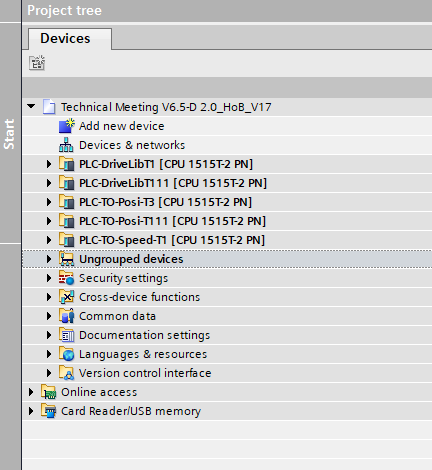